Michèle Shuster • Janet Vigna • Matthew Tontonoz • Gunjan Sinha
Biology for a
Changing World
SECOND EDITION
Lecture PowerPoint
CHAPTER 15
Nonadaptive Evolution and Speciation
Copyright © 2014 by W. H. Freeman and Company
Chapter 15
Nonadaptive Evolution and Speciation
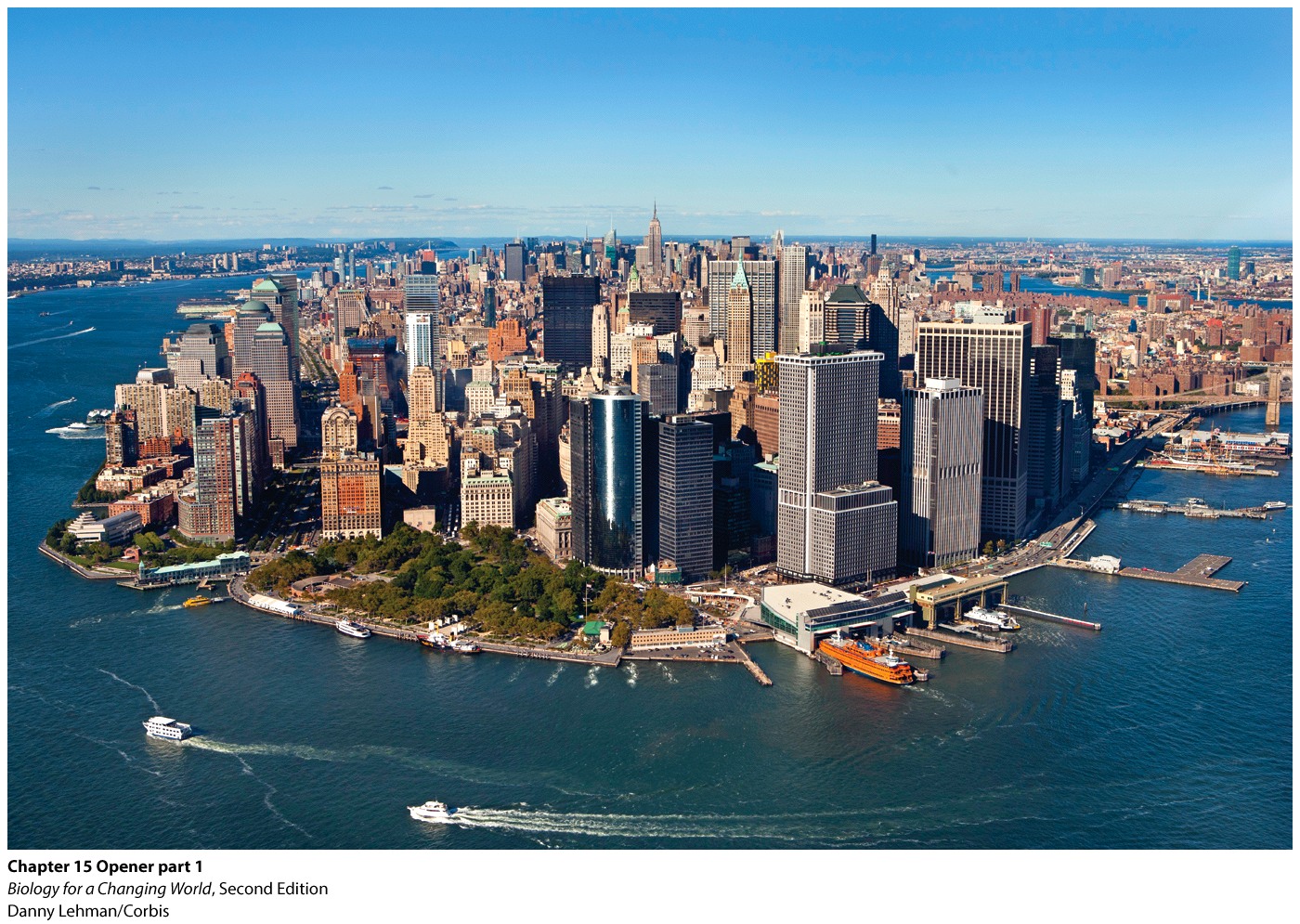 Driving Questions
1. What is a gene pool (and can you swim in it)?
2. How do different evolutionary mechanisms influence
    the composition of a gene pool?
3. How does the gene pool of an evolving population
    compare to the gene pool of a nonevolving  
    population?
4. How do new species arise, and how can we recognize
    them?
Urban evolution
studying evolution in Manhattan
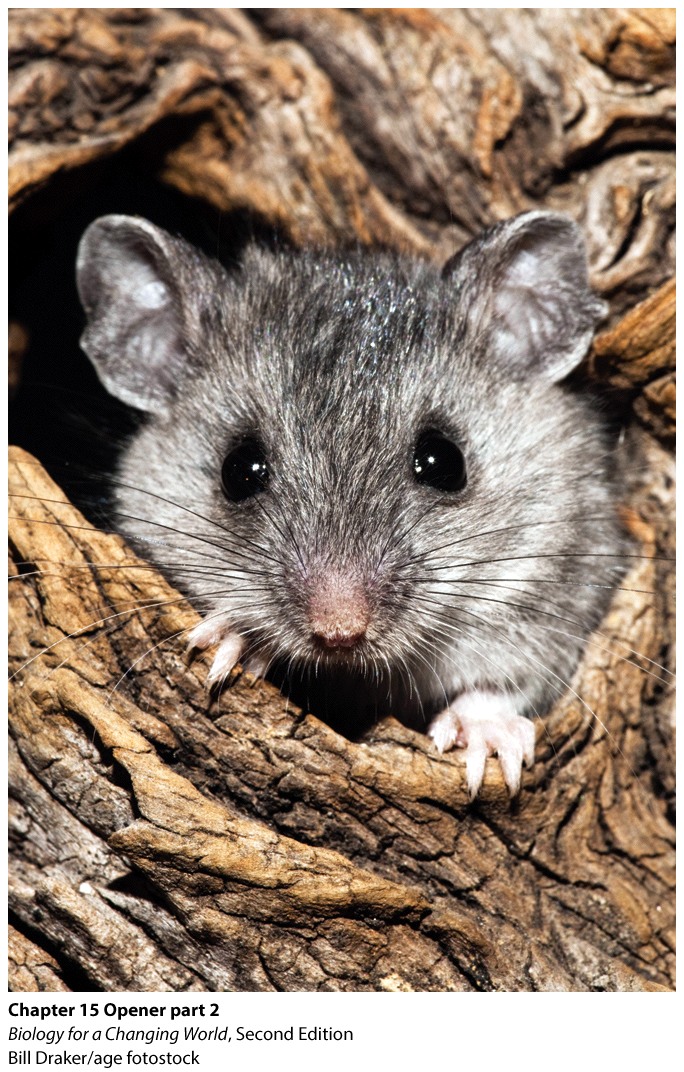 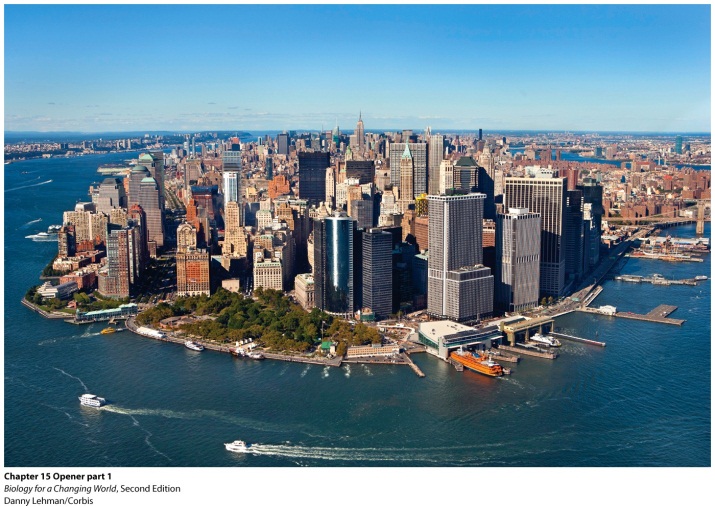 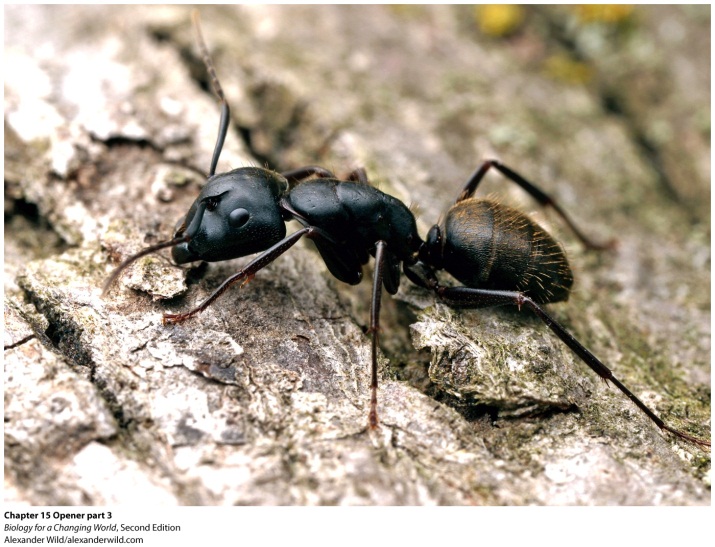 Population genetics
Study of the genetic makeup of populations and how genetic composition changes
Understand how a group of organisms is coping with environmental changes
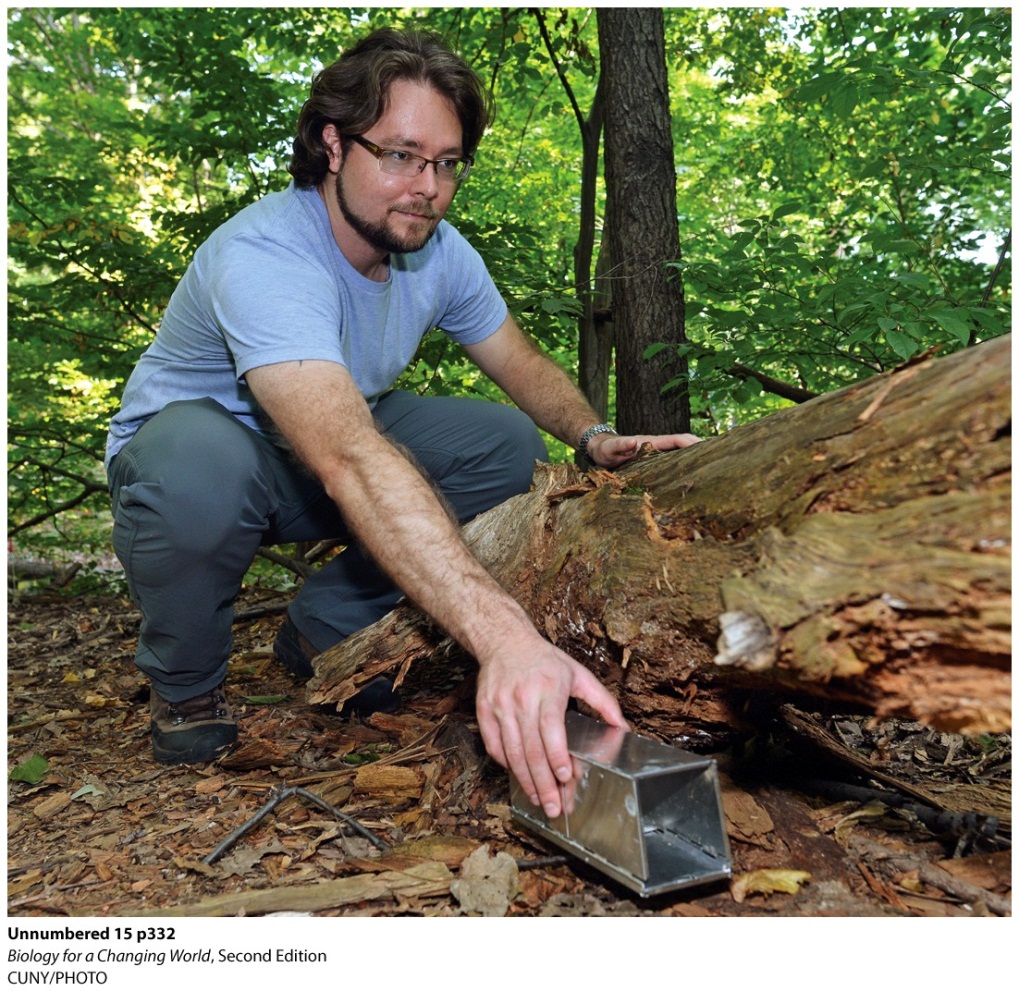 [Speaker Notes: Biologist Jason Munshi-South lays a trap for white-footed mice.]
Populations genetics
Gene pool; total collection of alleles in a population
Identify allele frequency
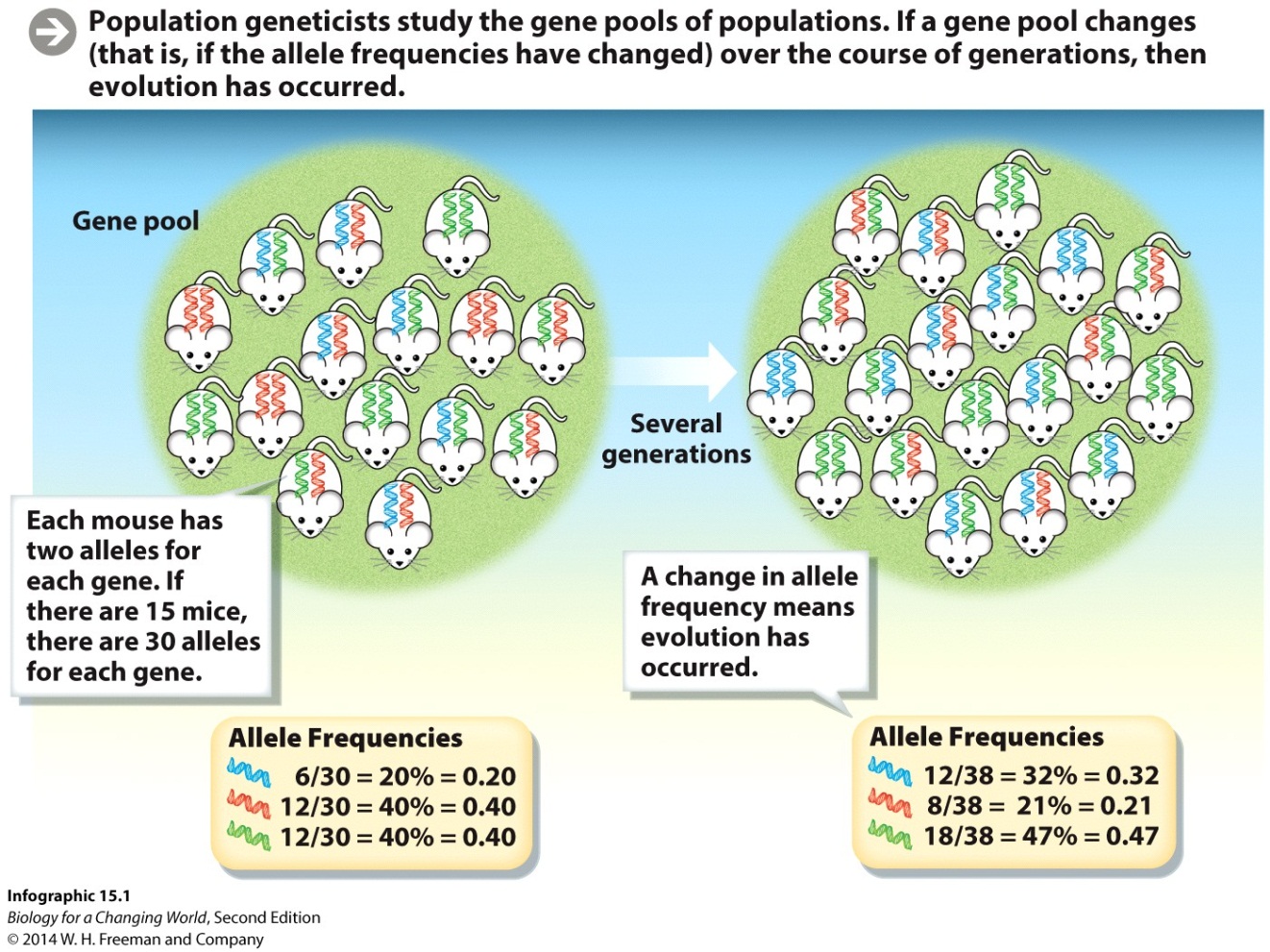 [Speaker Notes: Allele frequency: the relative proportion of an allele in a population]
Population genetics
Changes in allele frequency over time

Population evolves

Good, bad, or neutral consequences result in the population becoming more adapted to its environment—natural selection results in a population adapting
What causes changes in allele frequency?
natural selection
     – population is better adapted

nonadaptive evolution 
caused by mutation, genetic drive, and gene flow
What causes changes in allele frequency?
Nonadaptive evolution
Genetic drift
change in allele frequencies between generations that occurs purely by chance
subset of population reproduces 
subset of alleles represented in next generation
decreases genetic diversity of a population
Nonadaptive evolution
Genetic drift 
For example, populations get separated
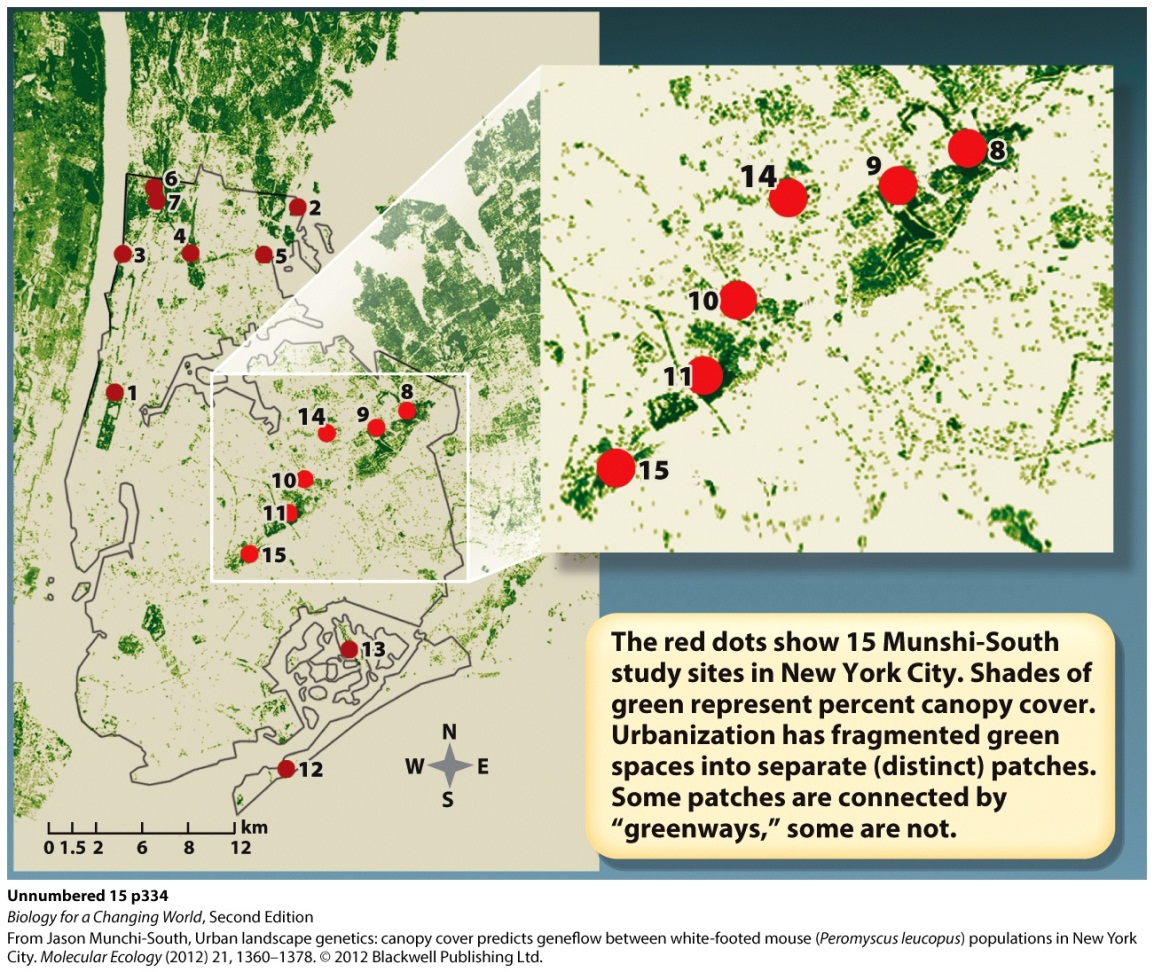 [Speaker Notes: Genetic drift tends to have more dramatic effects in smaller populations because in a population with fewer individuals any individual that does not reproduce could spell the loss of alleles from the population.]
Nonadaptive evolution
Genetic drift
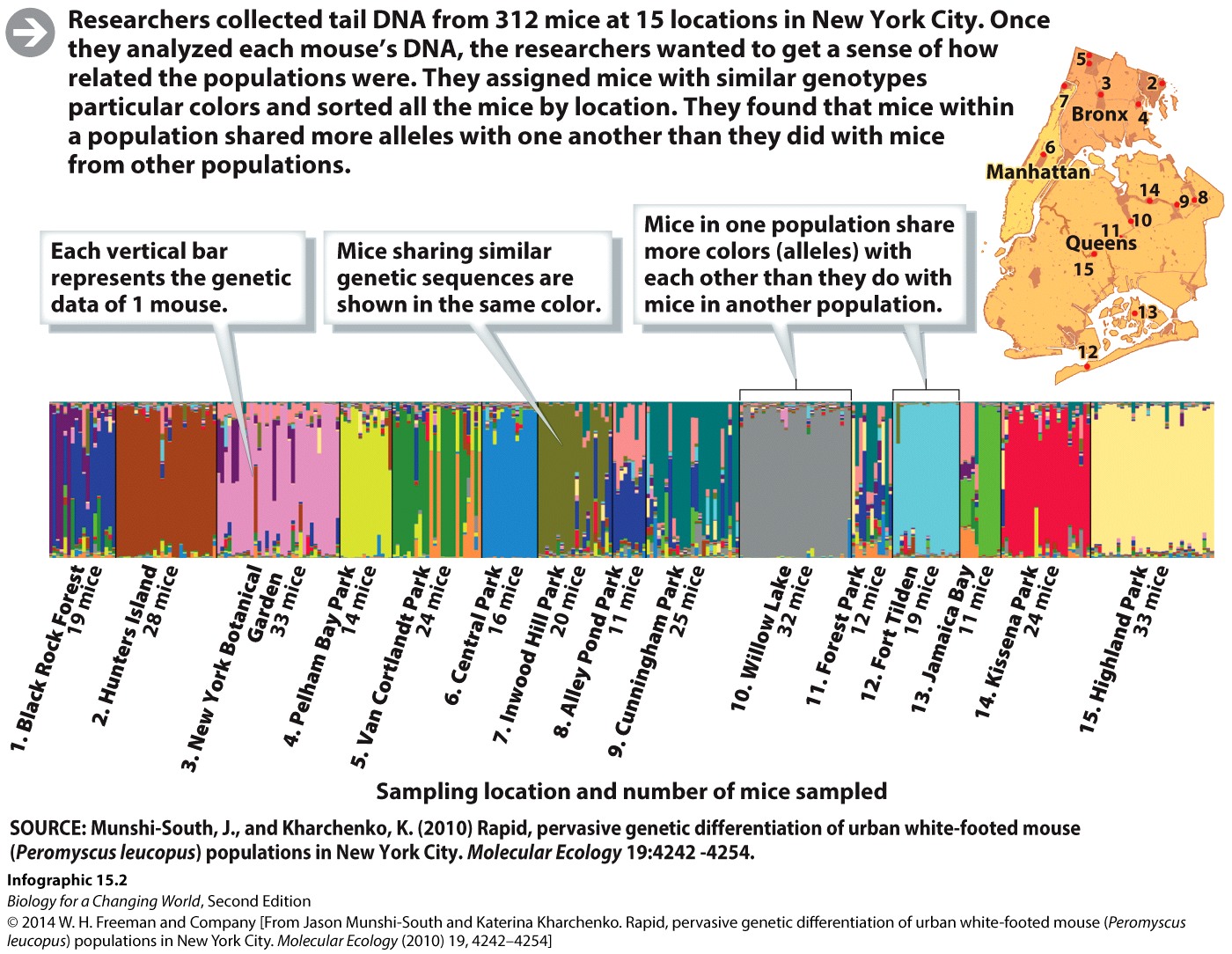 [Speaker Notes: DNA sequences at 18 different chromosome locations from all 312 mice were assessed and the results showed distinct clustering of alleles. Mice within one population tended to share more alleles with one another than with mice from other populations.]
Nonadaptive evolution
Genetic drift
Founder effect
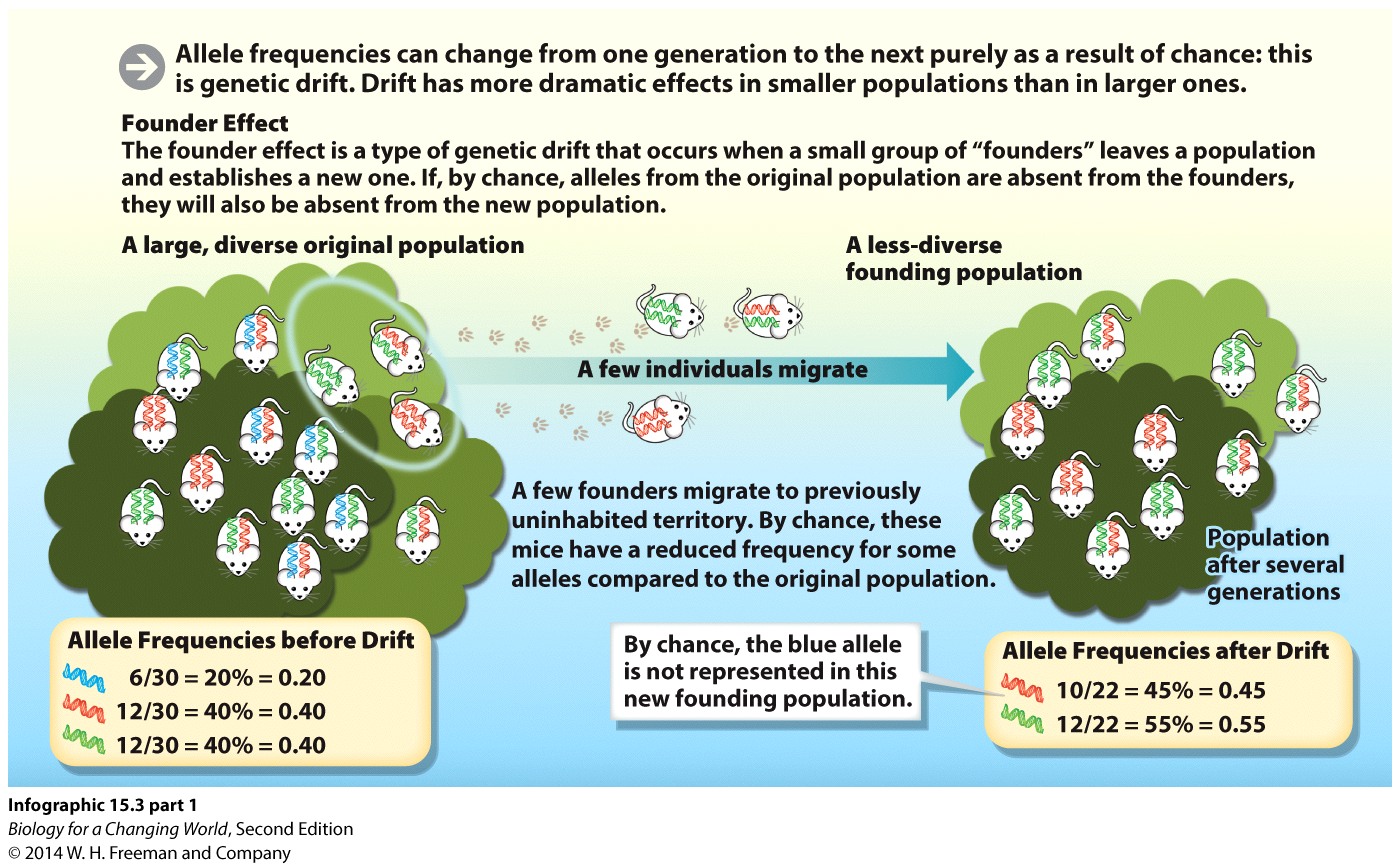 [Speaker Notes: Founder effect is a type of genetic drift in which a small number of individuals leave one population and establish a new population. By chance, the newly established population may have lower genetic diversity than the original population. The genetic diversity of the new population reflects the reduced diversity of the founders.]
Nonadaptive evolution
Genetic drift
 Bottleneck effect
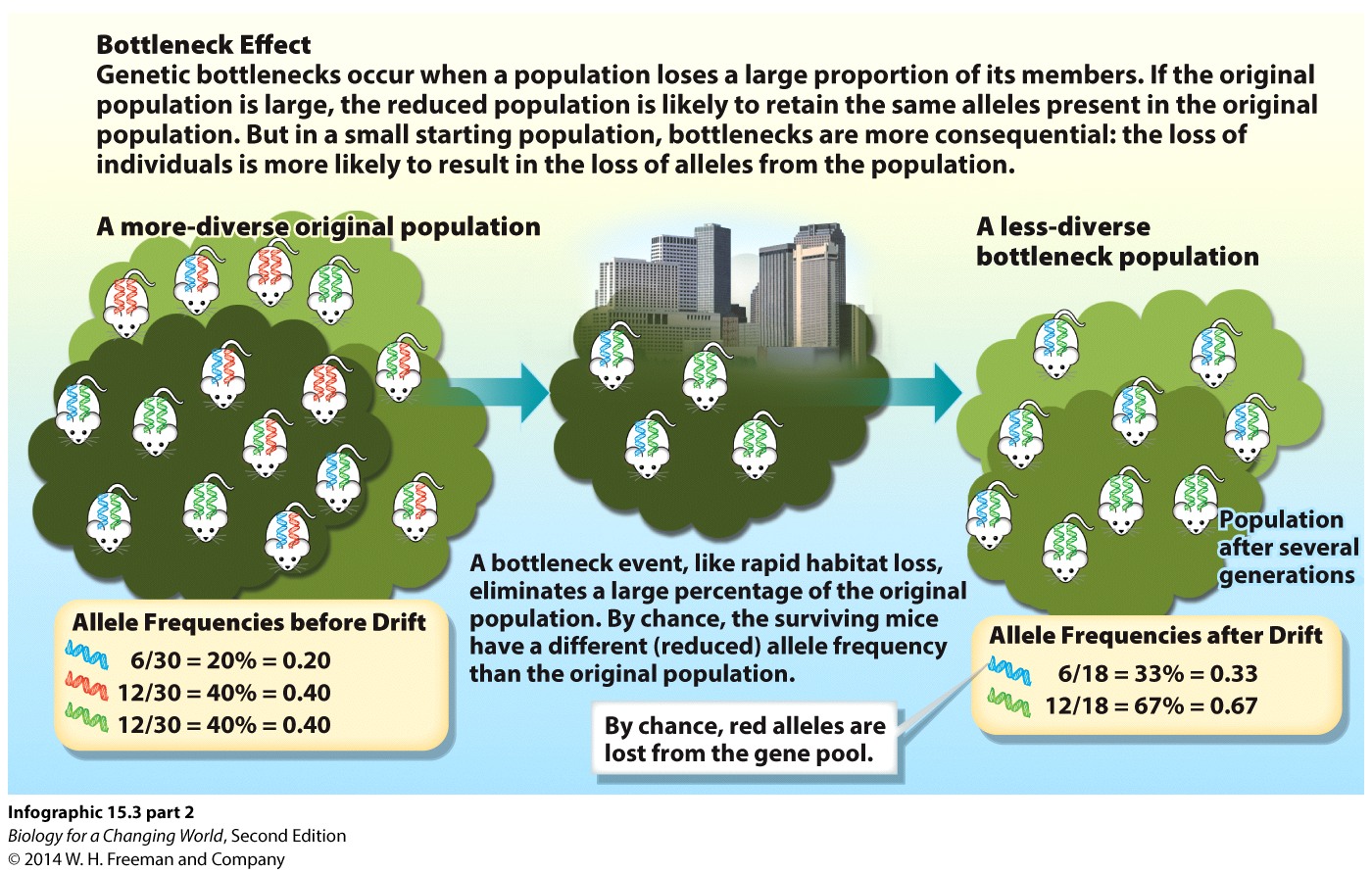 [Speaker Notes: Bottleneck effect is a type of genetic drift that occurs when a population is suddenly reduced to a small number of individuals and alleles are lost from the population as a result.]
Why is genetic diversity important?
Diverse gene pool gives a population more flexibility to survive in a changing environment

The more genetically diverse a population, the more ways it has to adapt
Reintroducing genetic diversity
Must  bring in new alleles

Mutation

Gene flow; movement of alleles from one population to another
[Speaker Notes: Gene flow: the movement of alleles from one population to another, which may increase the genetic diversity of a population]
Gene flow
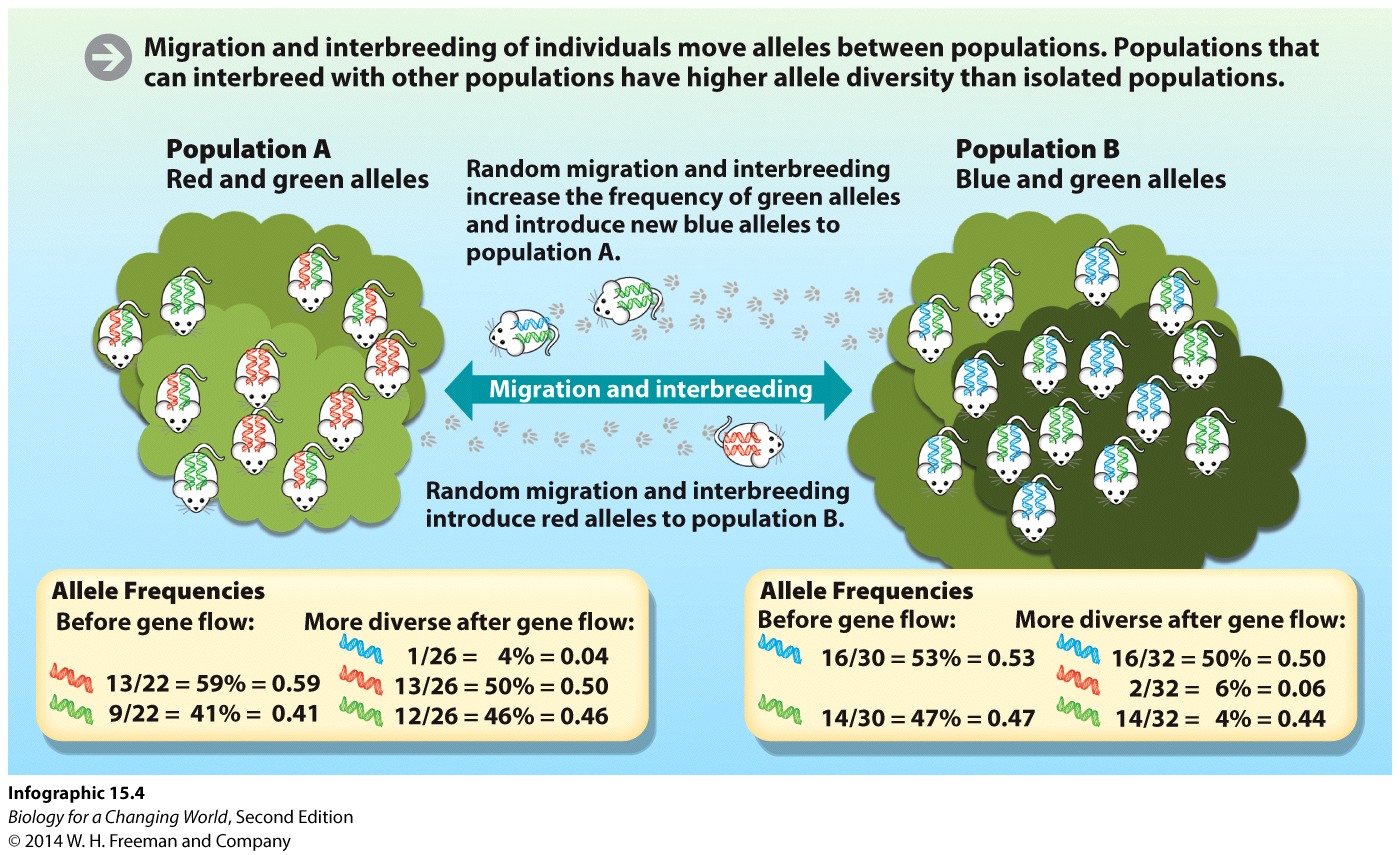 [Speaker Notes: Different New York City mice populations had different levels of gene flow, meaning that some populations exchanged alleles with other populations more than others.]
Gene flow
Urbanization can prevent gene flow, can lead to inbreeding
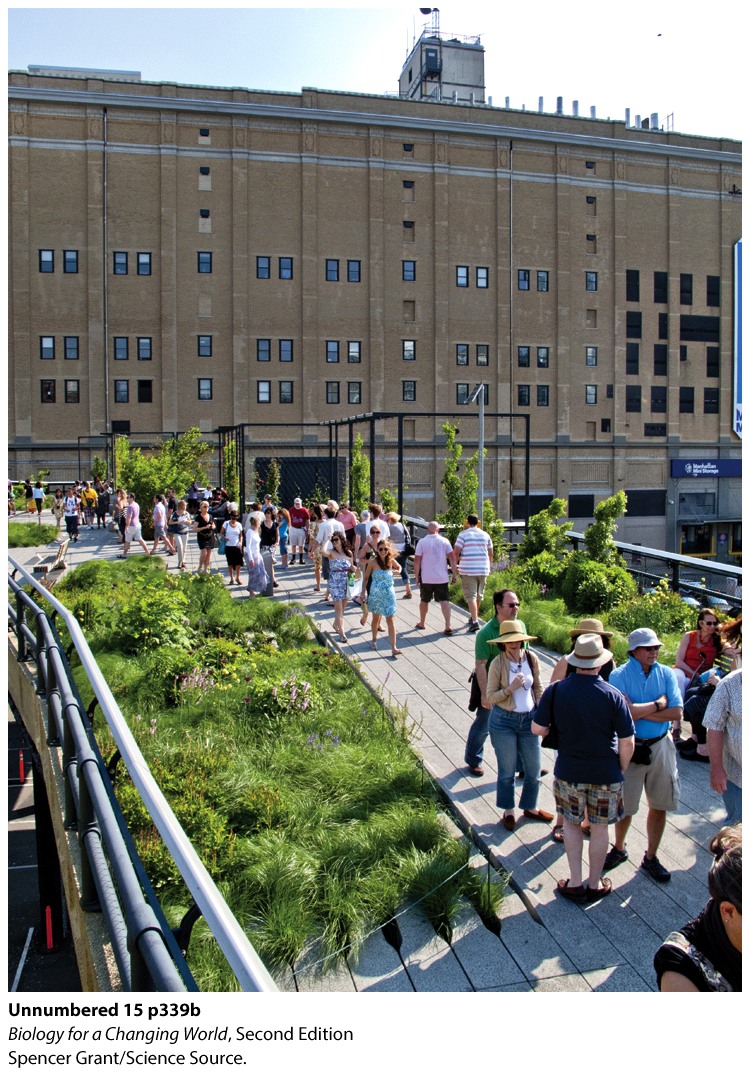 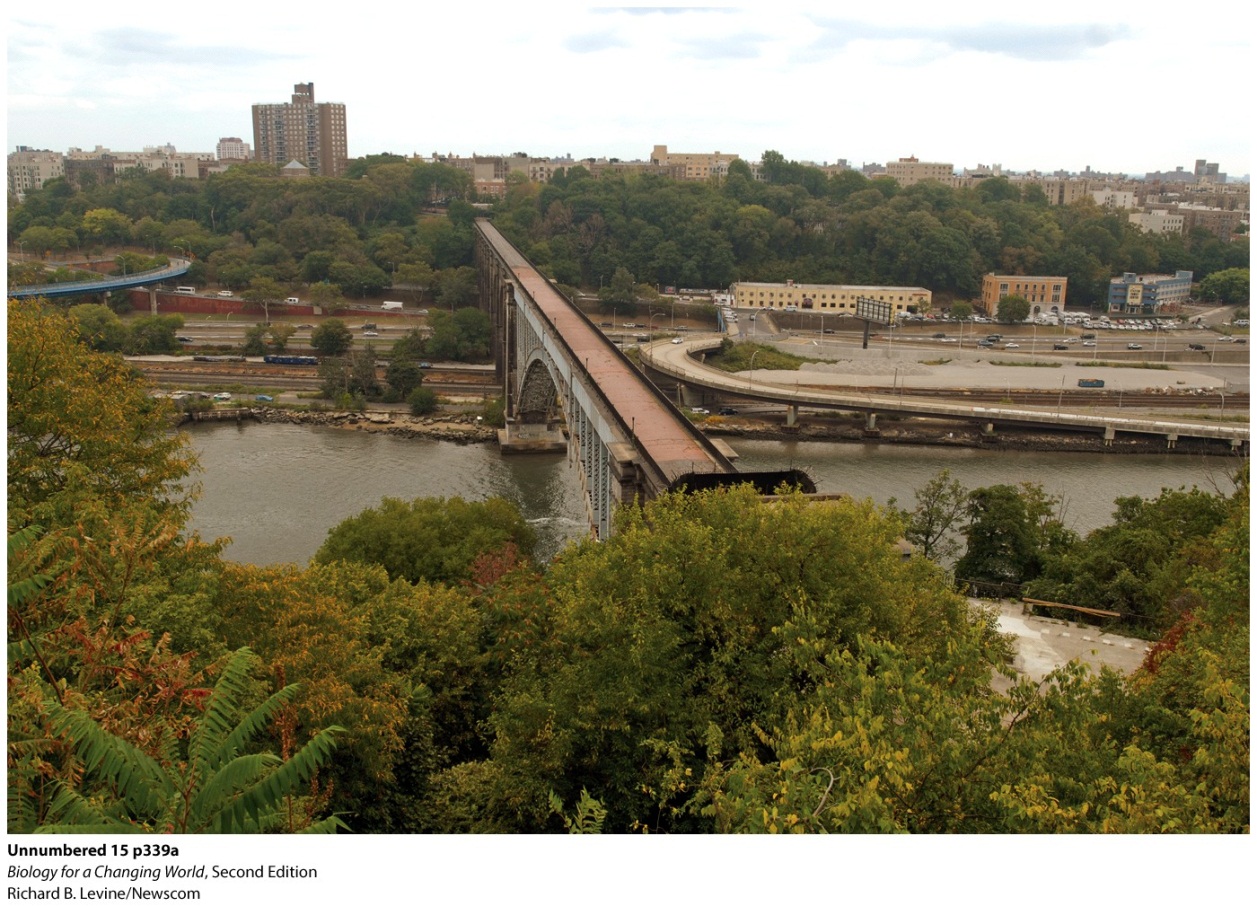 Inbreeding
Mating between closely related individuals

Does not change the allele frequency within a population

Increases the proportion of homozygous individuals to heterozygotes
Inbreeding depression
Closely related individuals are more likely to share the same alleles
Negative reproductive consequences for a population 
Associated with high frequency of homozygous individuals possessing harmful recessive alleles
[Speaker Notes: The increased chance of two recessive alleles coming together during a mating is high. When that happens, homozygous recessive genotypes are created, and previously hidden recessive alleles start to affect phenotypes.]
Affects of urbanization
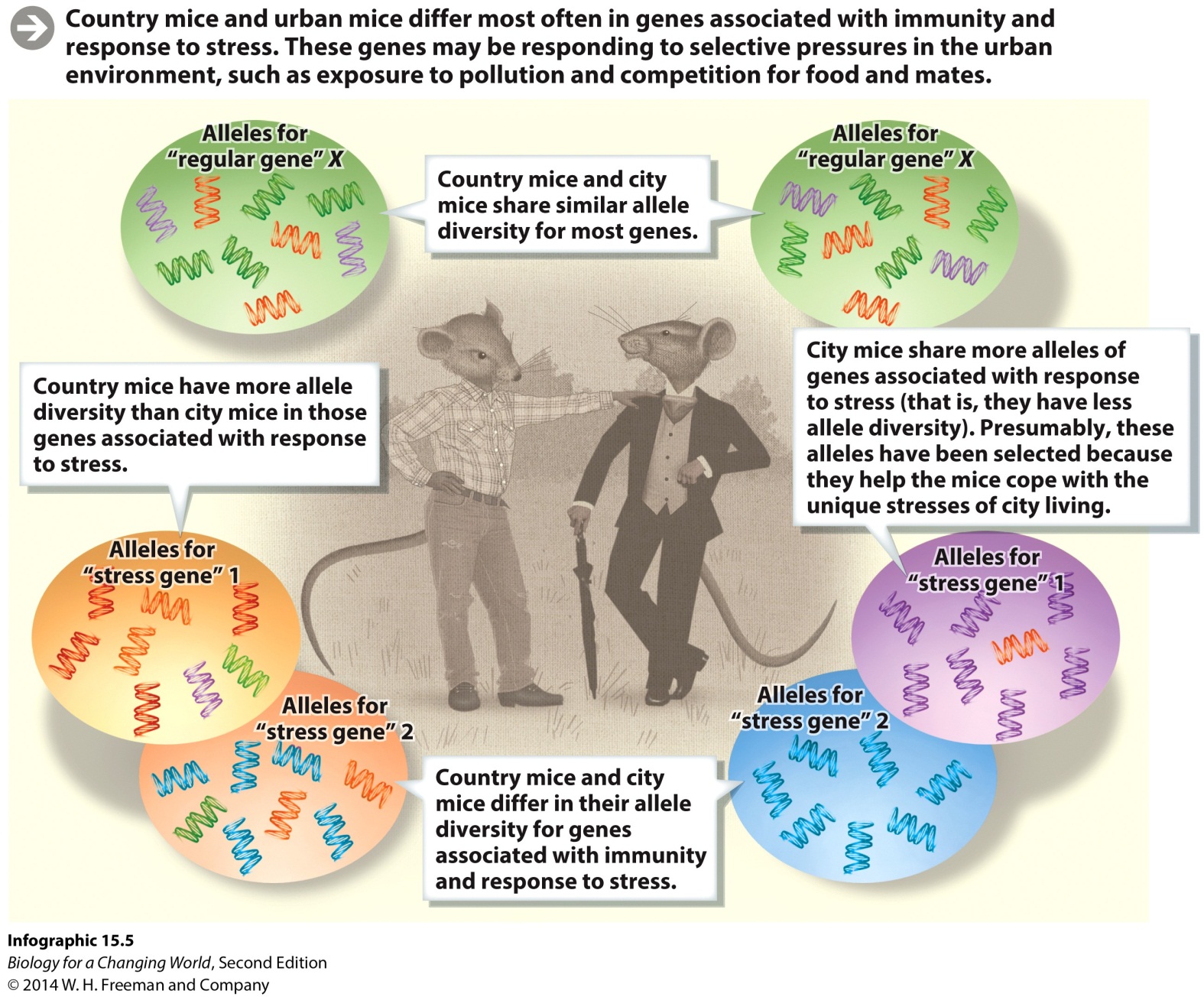 Mechanisms of evolution
[Speaker Notes: For most natural populations, all four mechanisms of evolution—selection, mutation, gene flow, and genetic drift—are continually operating at the same time, fostering unique evolutionary outcomes.]
Hardy-Weinberg equilibrium
In a nonevolving population, allele and genotype frequencies do not change over time
 
Hardy-Weinberg equilibrium

Use to identify genes that have changed because of evolutionary mechanisms
Hardy-Weinberg equilibrium
Baseline to judge if a population is evolving

Hardy-Weinberg equation

			p2 + 2 pq + q2 = 1

p2 is the frequency of homozygous dominants
2 pq is the frequency of heterozygotes
q2 is the frequency of homozygous recessives
[Speaker Notes: The Hardy-Weinberg equation is a mathematical formula that relates allele frequencies to genotype frequencies in a population at the Hardy-Weinberg equilibrium.]
Hardy-Weinberg equilibrium
Five necessary conditions 
No mutation introducing new alleles into the population

No natural selection favoring some alleles over others

An infinitely large population size (and, therefore, no genetic drift)

No influx of alleles from neighboring populations (i.e., no gene flow)

Random mating of individuals
[Speaker Notes: In nature, no population can ever be in strict Hardy-Weinberg equilibrium.]
Hardy-Weinberg equilibrium
What is a species?
What is a species?
Biological species concept

A population of individuals whose members can interbreed and produce fertile offspring

Different species cannot mate because they are reproductively isolated
What is a species?
Reproductive isolation

Ecological isolation

Temporal isolation

Behavioral isolation
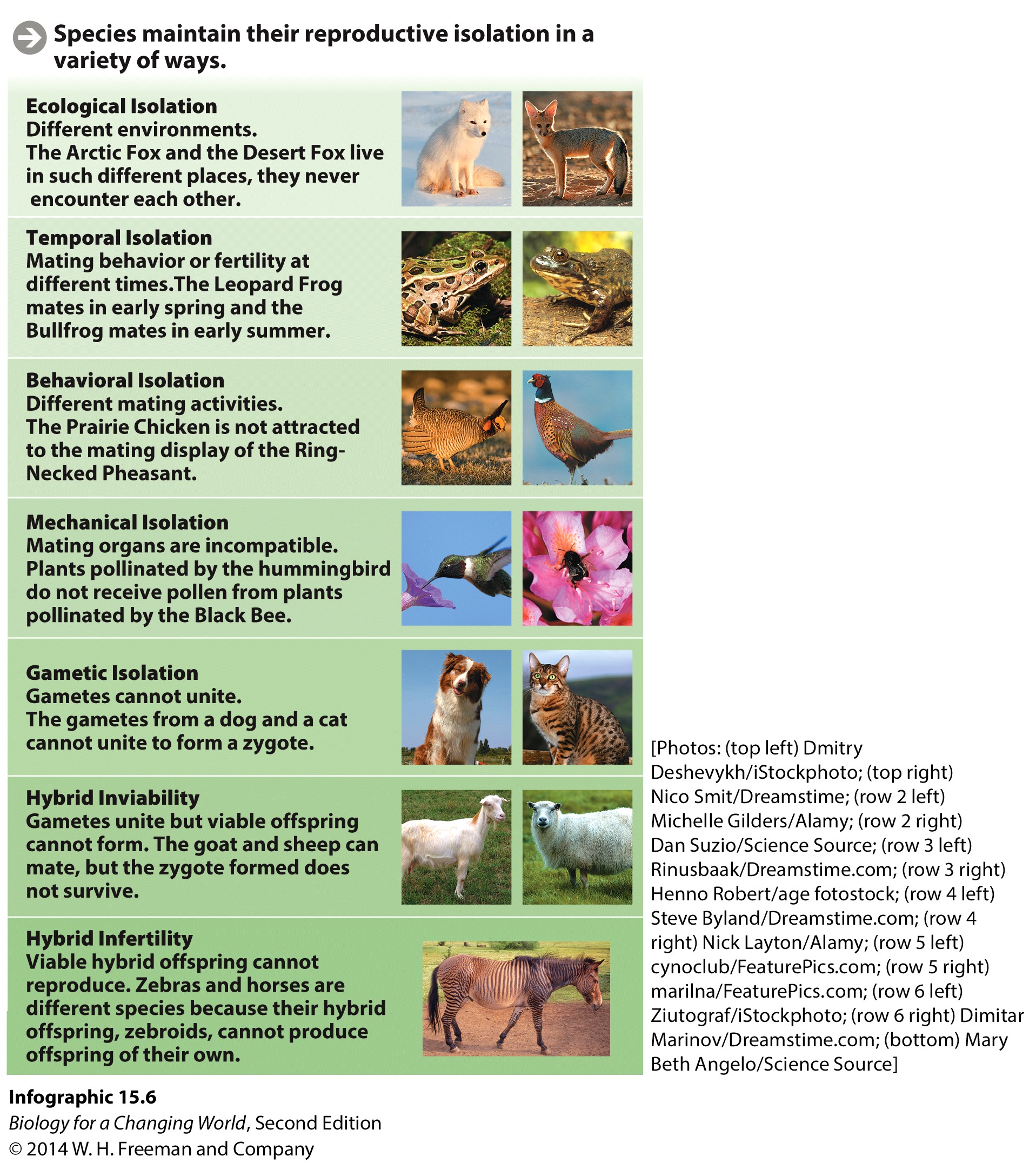 [Speaker Notes: Reproductive isolation: mechanisms that prevent mating (and therefore gene flow) between members of different species]
What is a species?
Reproductive isolation

Mechanical isolation

Gametic isolation

Hybrid inviability

Hybrid infertility
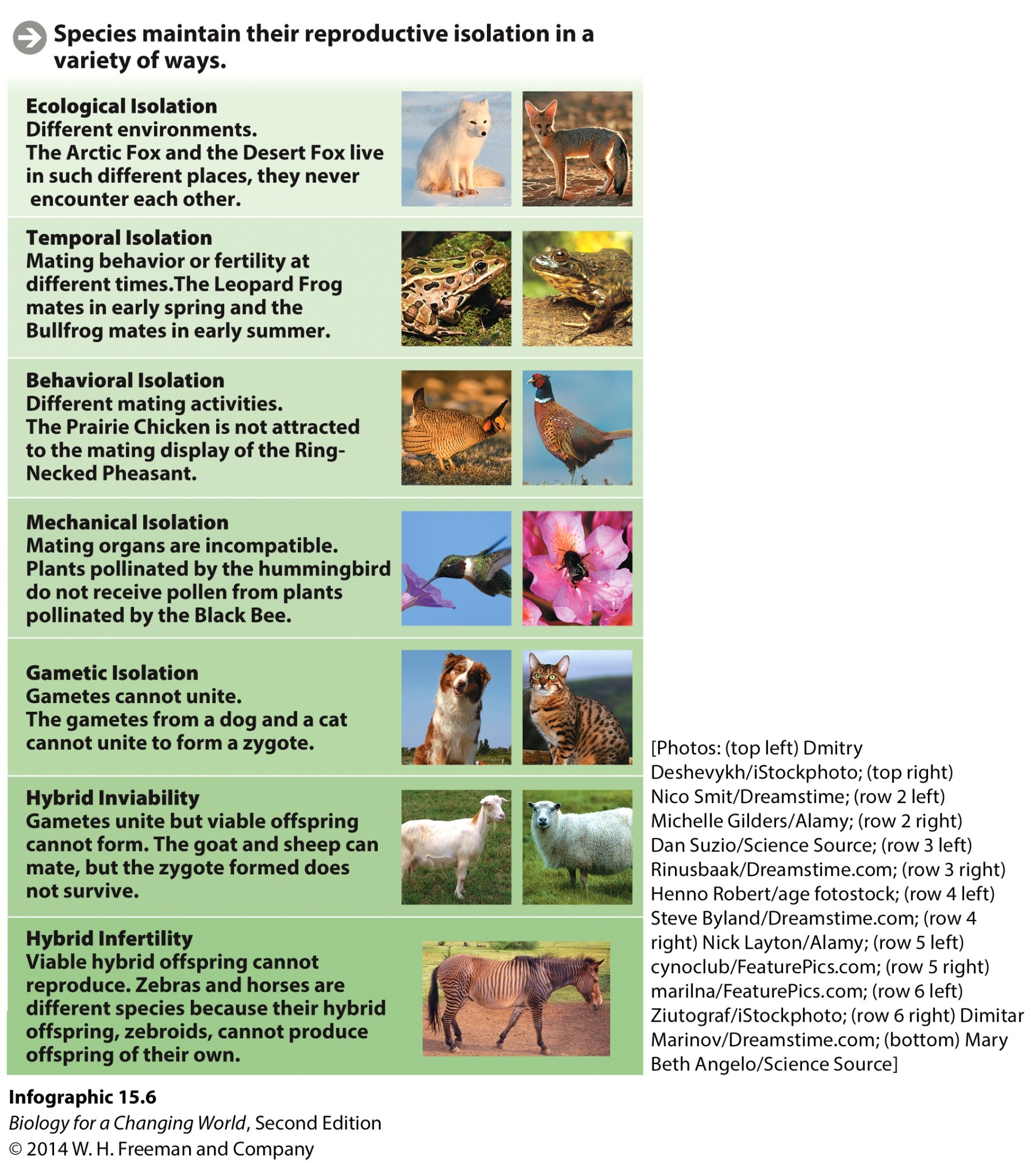 Speciation
Genetic divergence of populations, leading over time to reproductive isolation and the formation of new species
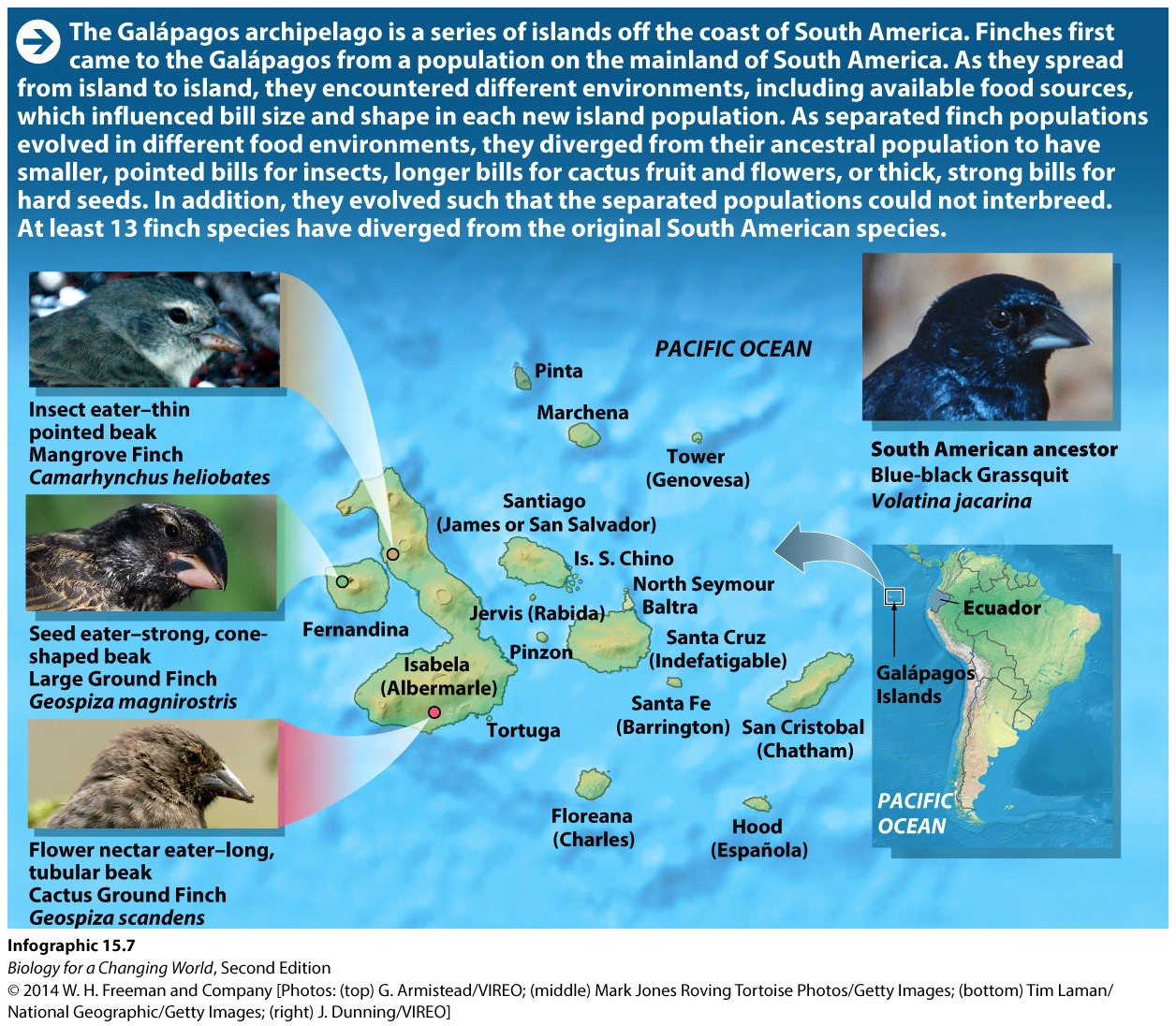 Summary
Population is identified by the particular collection of alleles in its gene pool.
Genetic diversity is reflected by the number of different alleles in a population’s gene pool.
Evolution is a change in allele frequencies in a population over time. Evolution can be adaptive or nonadaptive. Mutation, genetic drift, and gene flow are nonadaptive forms.
Founder and bottleneck effects are types of genetic drift.
Gene flow is the movement of alleles between different populations of the same species.
Inbreeding of closely related individuals may occur in small, isolated populations.
Hardy-Weinberg equilibrium describes the frequency of genotypes in a nonevolving population. 
Speciation can occur when gene pools are separated, gene flow is restricted, and populations diverge genetically over time.